WMO Global Campus:RTC’s and WMO Affiliated Training Institutions working as One
WMO; Development and Regional Activities Dept / Education and Training(DRA/ETR)
WMO Global Campus – 3 key demonstration activities & underpinning activities
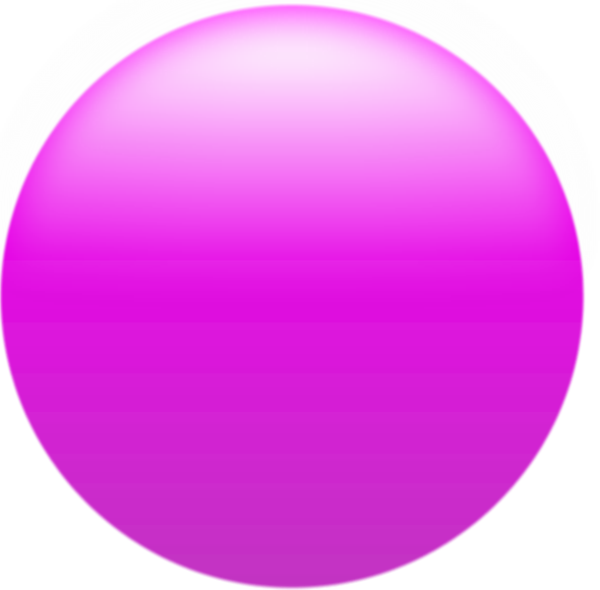 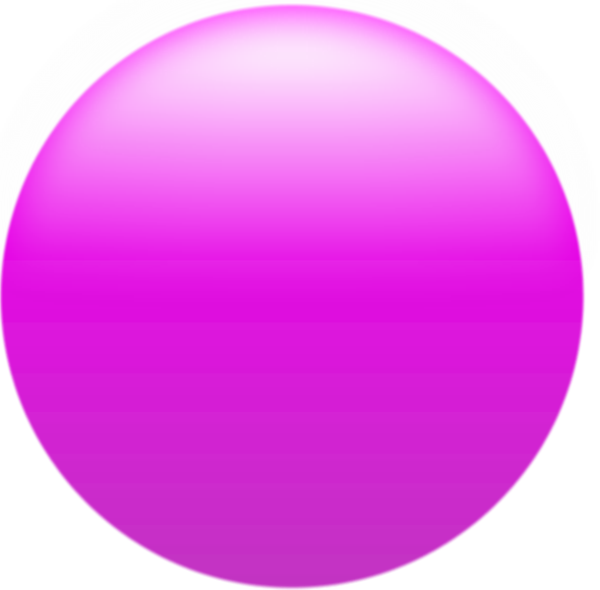 Aviation Competency training 
in multiple languages
Searchable Calendar (with potential future enhancements)
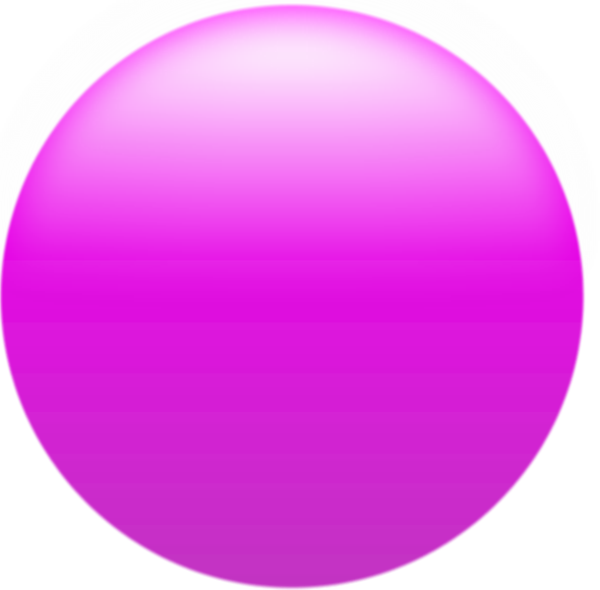 Quality
Communication
Guiding principles for collaboration
Climate services training – 
mapping existing training, new initiatives, 
multiple languages
WMO Global Campus
Help refine and validate the user needs for phase 1 of the Key demonstation project for the WMO Global Searchable Calendar – 

Collaboration……Can we seek some feasibilty demonstation projects from Calmet attendees?
4. Register  for a course, take a course, use or repackage resources, offer feedback……
Streamlined portal for knowing, using and sharing resource
Calendar & PossibleFuture ideas
3. Forum for discussion, online collaboration
Increase collaborative projects, content and language
2. Register of Trainers & Institutions,  
Specialisms, Capabilities & Best Practice
Better promotion of capability, sharing of resource
1. Feed into a Global, On-line, Searchable Calendar, for Education & Training events.
 Easier to see what’s available, reduce    duplication, prompt thoughts on collaboration
WMO RTC
WMO Affiliated
Doc 4.6(1)
Step 1……….for Calendar
What Must we have?
What Should we have?
What Could we have?
1. Feed into a Global, On-line, Searchable Calendar, for Education & Training events.
 Easier to see what’s available, reduce    duplication, prompt thoughts on collaboration
WMO RTC
WMO Affiliated
Doc 4.6(1)
WMO Global Campus – Calendar
Using MoSCo(W) for Step 1

Calendar Must have this feature

Calendar Should have this feature

Calendar Could have this feature

Calendar (Won’t) have this feature
Doc 4.6(1)
4 groups

Google document to be completed

Anna, Mark, Ian and Pat will facilitate the groups

Please discuss and list features and functions
Doc 4.6(1)
WMO Global Campus – Collaboration
Definition of “Collaboration” from Google dictionary

the action of working with someone to produce something

working jointly with others or together especially in an intellectual endeavor

to cooperate with an agency with which one is not immediately connected  

the traitorous cooperation with an enemy
Doc 4.6(1)
What’s cooking with this WMO Global Campus?
We have many good ingredients and recipies already

We need more ingredients, more recipies and more experiments!

So let’s 빨리 빨리
ppalli ppalli
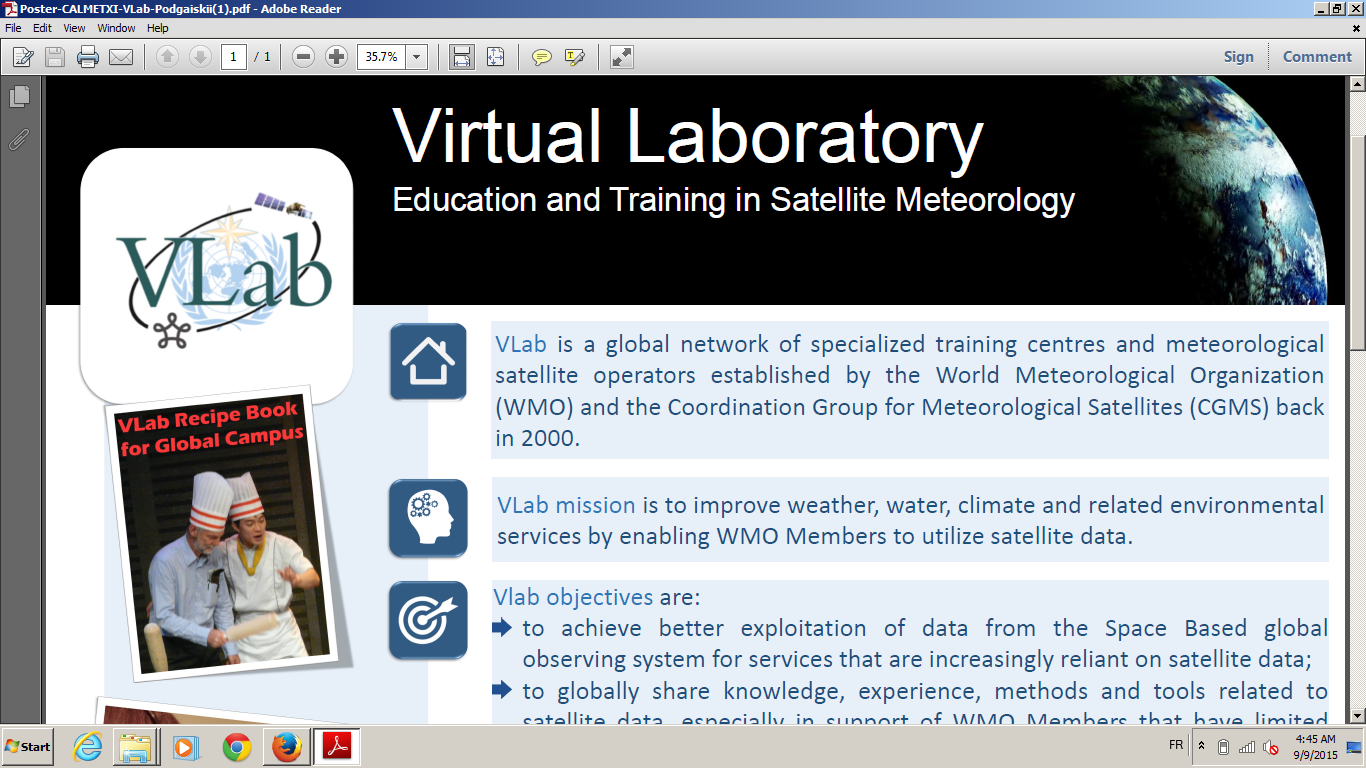 Doc 4.6(1)
Guiding principles for Collaboration
Guiding principles for WMO RTC’s and WMO affiliated Institutions working collaboratively on the WMO Global Campus feasibility Study
 

WMO RTC’s and WMO affiliated Institutions:-
 
Are encouraged to contribute
 
Should bring value to collaborations and agree on equity in the collaboration
 
Agree to share information about their offerings (note this could be commercial and non-commercial)
 
Agree to treat each other fairly and with mutual respect
 
Ensure any collaborative platform has community ownership and coordination
 
Respect and abide by the copyright and intellectual property of others
 
Can seek advice of the WMO Steering Committee in case of any barriers arising.
Next steps & Information
For more info please see

http://www.wmo.int/pages/prog/dra/etrp/GlobalCampus.php

Or contact WMO ETR Office at etr-office@wmo.int

Or Aileen Semple at asemple@wmo.int